ABP Y SU RELACIÓN CON LOS CONTENIDOS
Punto de PartIda
¿Qué es el Aprendizaje Basado en Problemas?
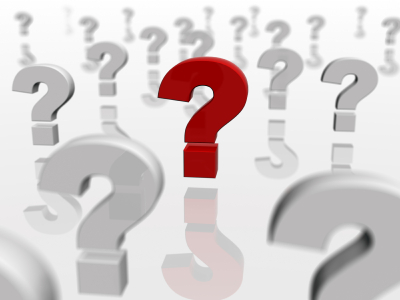 R
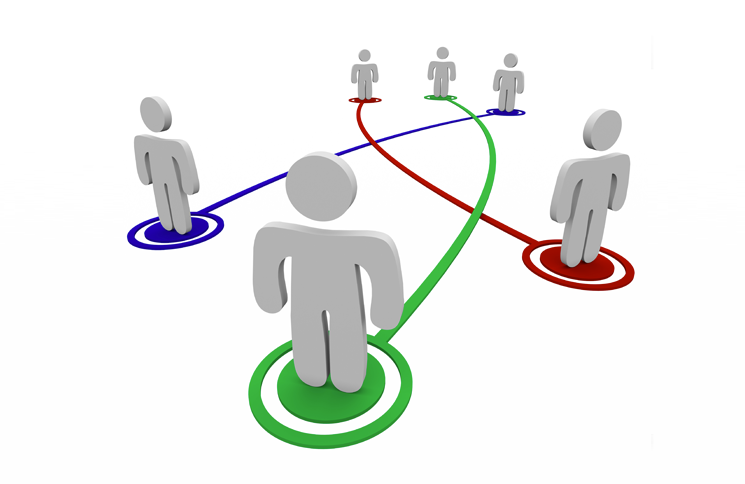 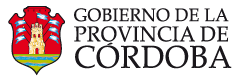 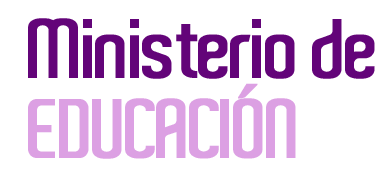 ¿Quiénes somos?
ROLES
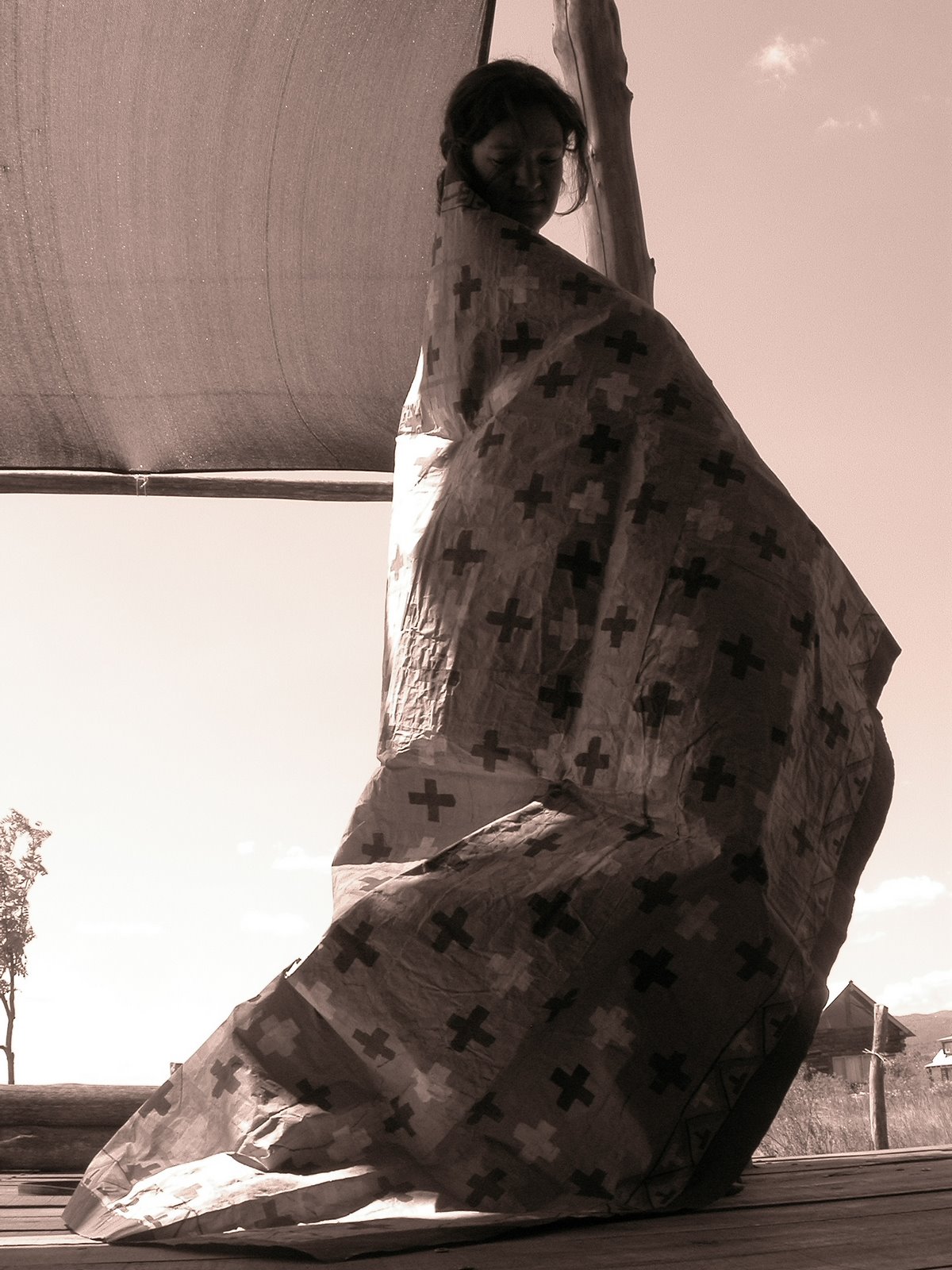 ORIENTACIÓN INFORMÁTICA
Plan de acción
Año 2015
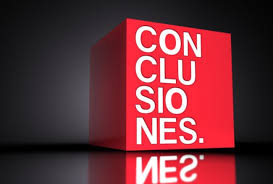 PLANIFICA-CIONES
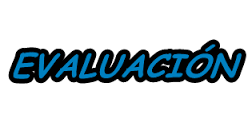 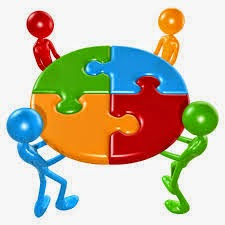 La Educación es el arma más poderosa para salvar al mundo
Nelson Mandela
¿QUIENES SOMOS?
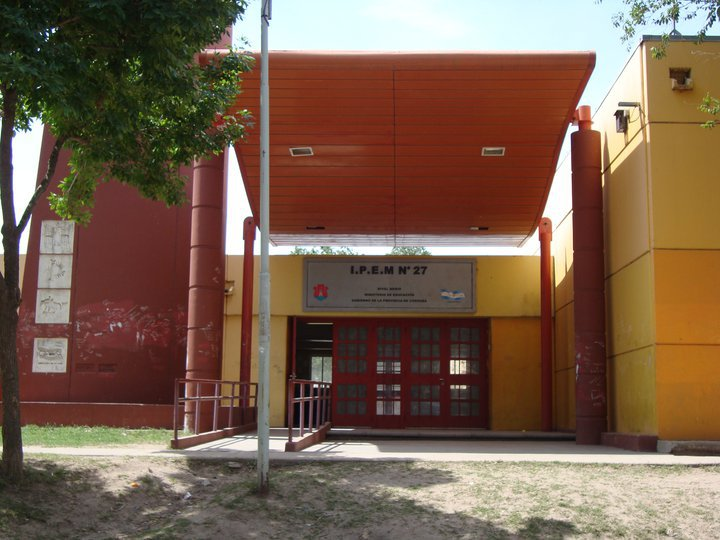 ALFABETIZACIÓN DIGITAL
PRODUCCIÓN AUDIOVISUAL DIGITAL
E.O.I.
DESARROLLO DE CONTENIDOS DIGITALES Y APLICACIONES EN LÍNEA
Portada
Digame y olvido. Muestreme y recuerdo. Involucreme y Comprendo.

Proverbio Chino
¿Qué es el Aprendizaje Basado en Problemas?
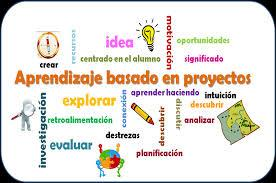 Es una metodología centrada en la investigación, en el aprendizaje y en la evaluación de problemas o temas significativos, que les permite a los estudiantes planear,implementar y evaluar sus proyectos, que responden a las necesidades del mundo actual y real.
Portada
PUNTO DE PARTIDA
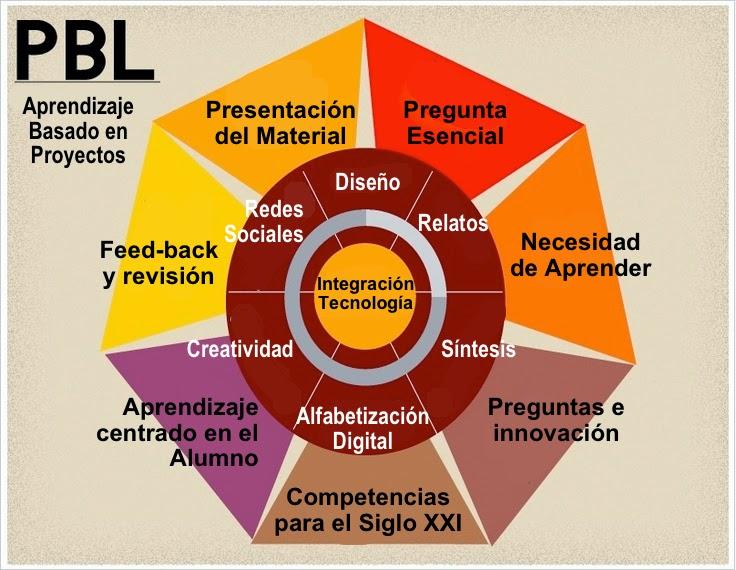 Portada
Pregunta-Problema
¿Con la introducción de las Tic, mejoramos  el rendimiento escolar de los estudiantes en las diferentes áreas mediante  trabajos  colaborativos basados en el ABP?
Portada
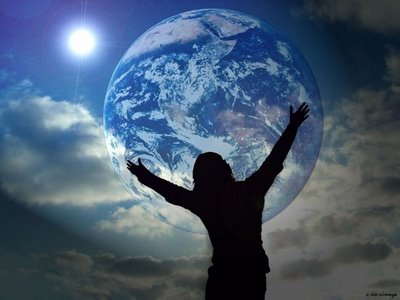 PREGUNTAS ESENCIALES
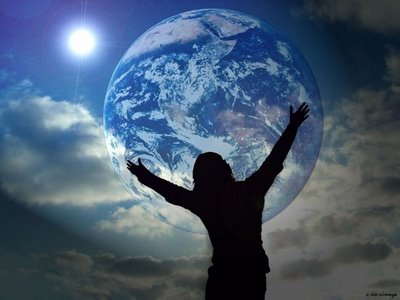 ¿Por Qué internet es un medio de comunicación?
¿Por qué debemos 
alfabetizarnos digitalmente?
¿Cuál es la diferencia conceptual entre el cine, el video y otros lenguajes audiovisuales?
¿Pixeles, Bit, Extensiones y cuantas propiedades más tiene una producción audiovisual?
Portada
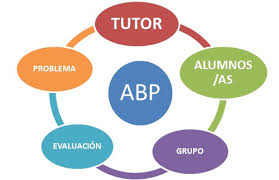 Designación de roles
¡RECUERDA!    
DEL PROTAGONISMO DEL PROFESOR AL PROTAGONISMO DE LOS ESTUDIANTES
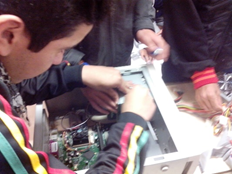 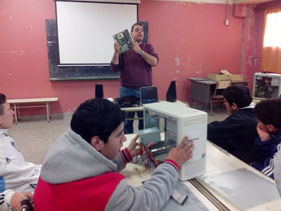 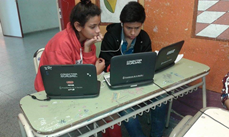 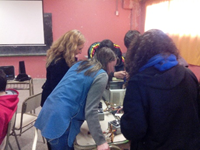 Portada
Plan de acción
Introducir a los estudiantes en el mundo de la alfabetización digital para que los estudiantes se apropien de los  recursos de la Web 2.0 y de los software libres, para mejorar el rendimiento escolar a través del ABP.
WEB 2.0 y SOFTWARE LIBRE
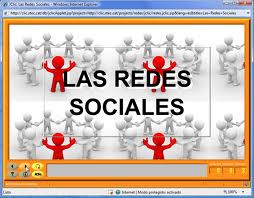 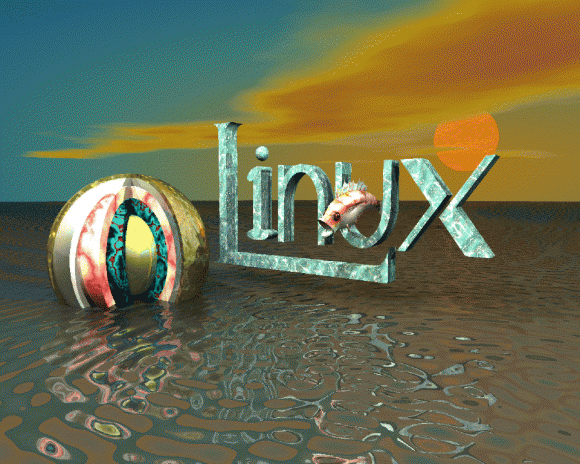 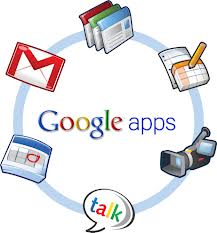 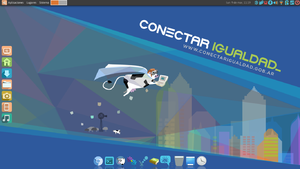 Portada
Trabajo Colaborativo
Todos los Espacios Curriculares
T

I

C
Incorporar los recursos informáticos y tecnológicos en las actividades de enseñanza y aprendizaje
TRANSVERSALIDAD
Contenidos  y formatos
Portada
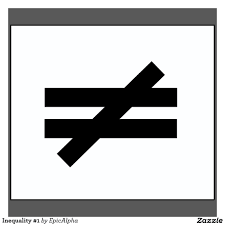 Evaluación DEL ABP
Calificación
¿CUANDO SE EVALÚA?:   Durante todo el proceso.
¿QUIÉN EVALÚA?:             Profesores y Estudiantes
¿QUE SE EVALÚA?:          Contenidos, Habilidades, Motivaciones,   Creatividad, Cooperación, participación.
¿CÓMO SE EVALÚA?:      Seguimiento diario, autoevaluación, coevaluación y retroalimentación.
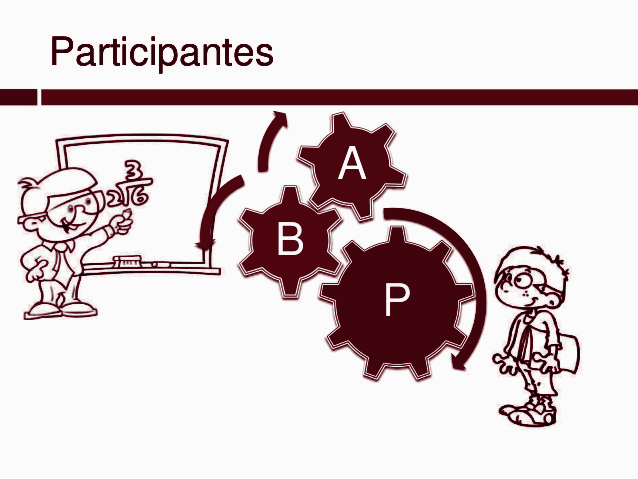 PRODUCCIONES FINALES
Portada
Cierre/ Conclusiones
Falta mucho camino por recorrer... Algunos obstáculos son:
a) Poco uso de la plataforma tecnológica por parte de toda la comunidad educativa.
b) Escaso perfeccionamiento docente : en forma continua y estable con respecto a las Tic.

Logros y desafíos 
El objetivo es: que la comunidad educativa adopte la nueva metodologìa de trabajo. ABP.
Estamos convencidos de que el cambio es necesario y posible ya que existe  un grupo de docentes interesados por mejorar la escuela, reformular la educación mediante el uso de las nuevas tecnologías y la incorporación del ABP .
Portada
Portada
Modelos de Planificaciones
SISTEMAS DIGITALES DE INFORMACIÓN
PRODUCCIÓN AUDIOVISUAL DIGITAL.
SIGUIENTE
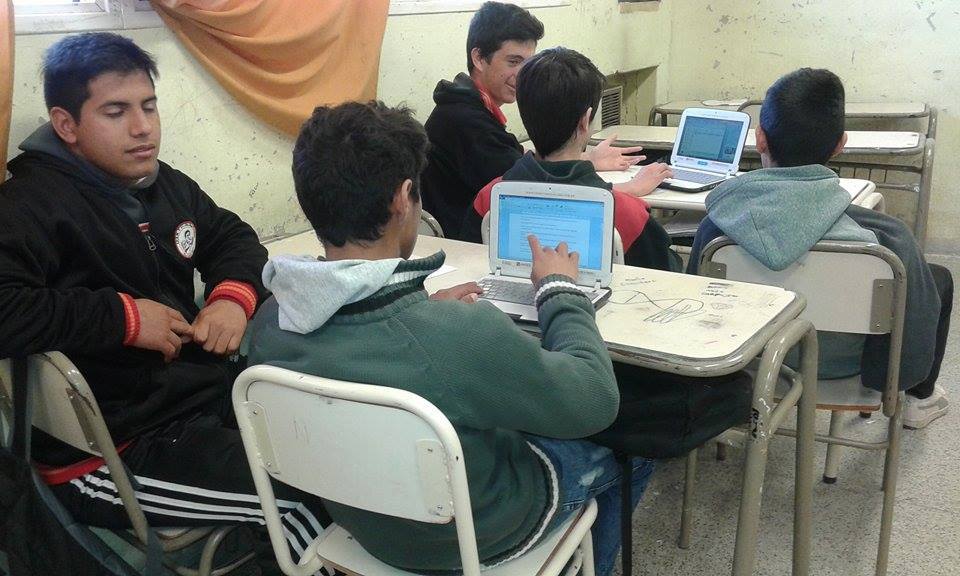 ¡¡GRACIAS!!
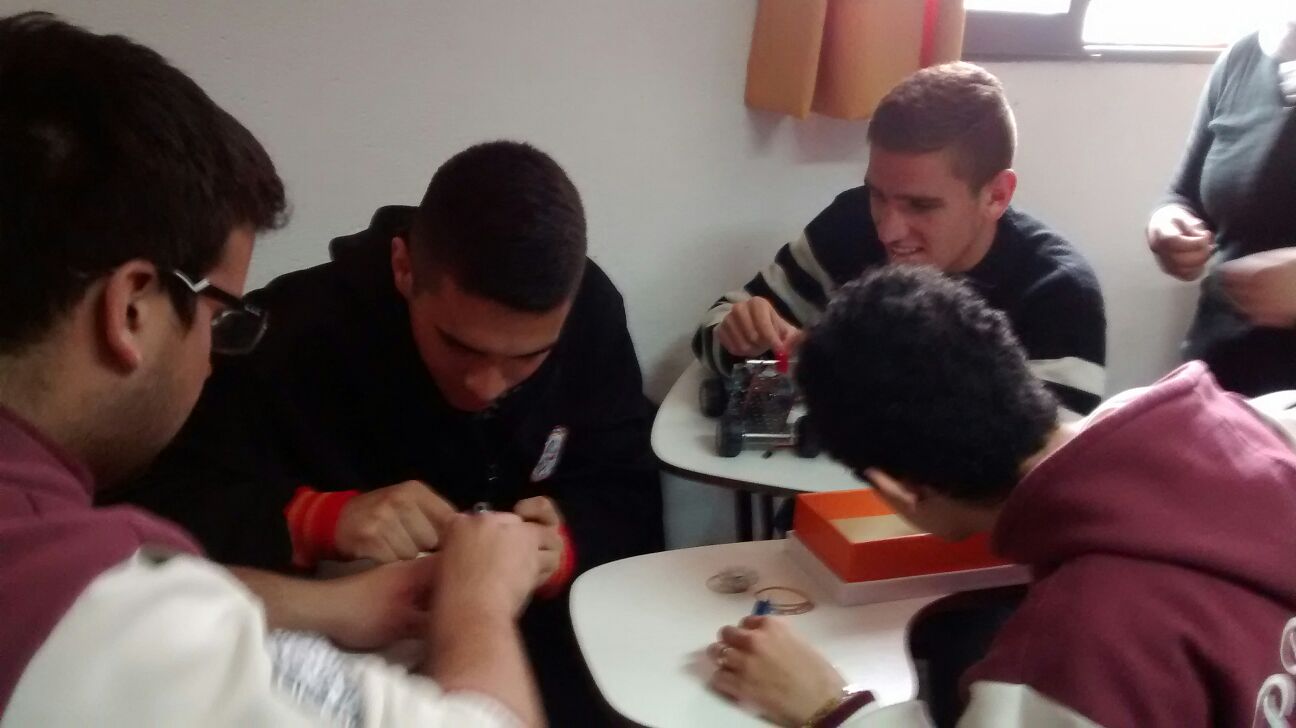 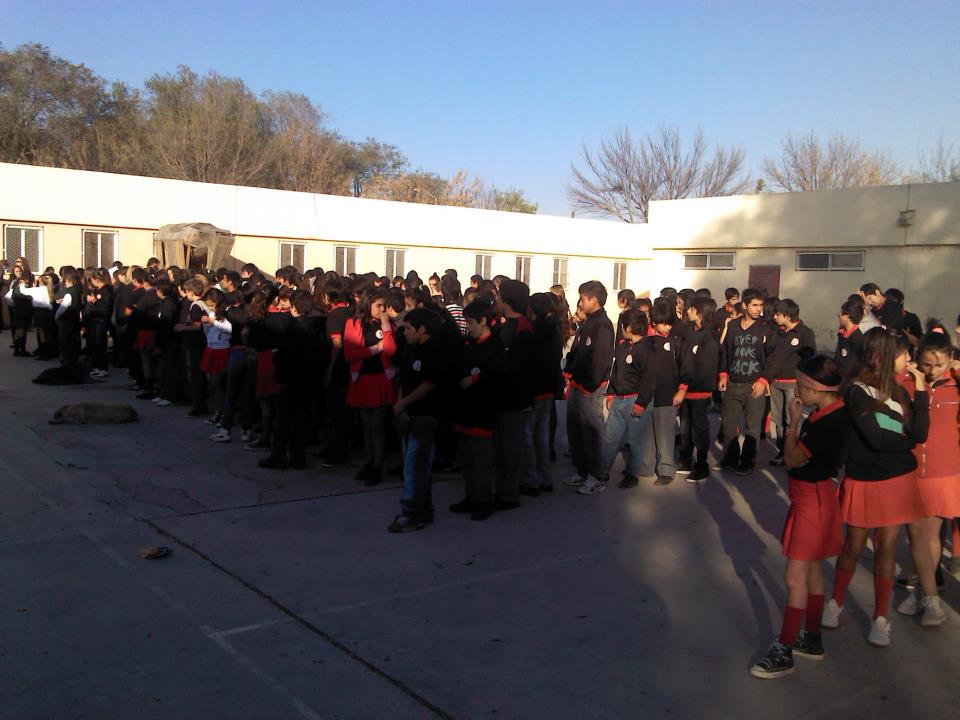 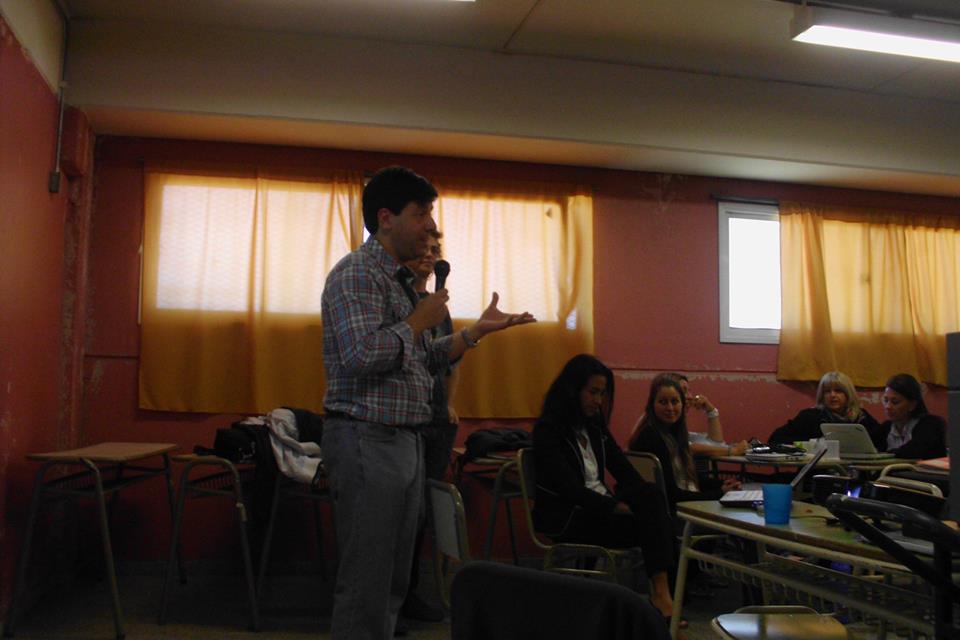 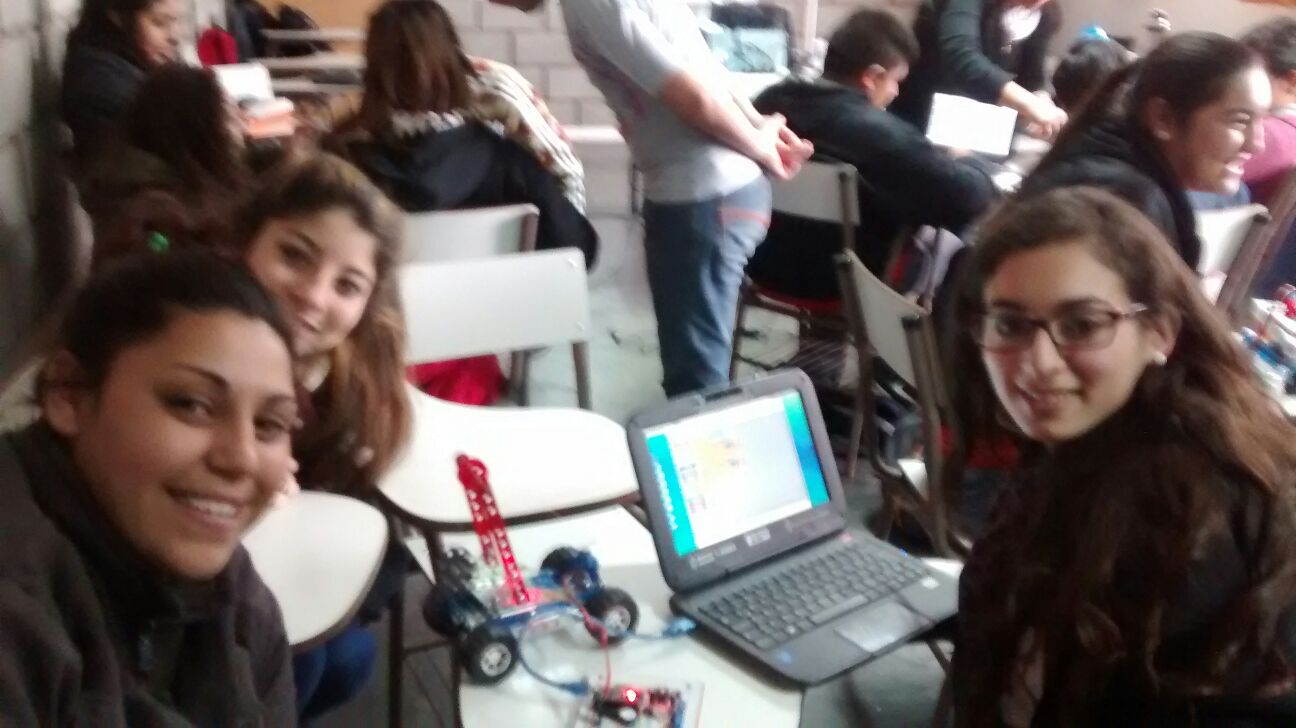 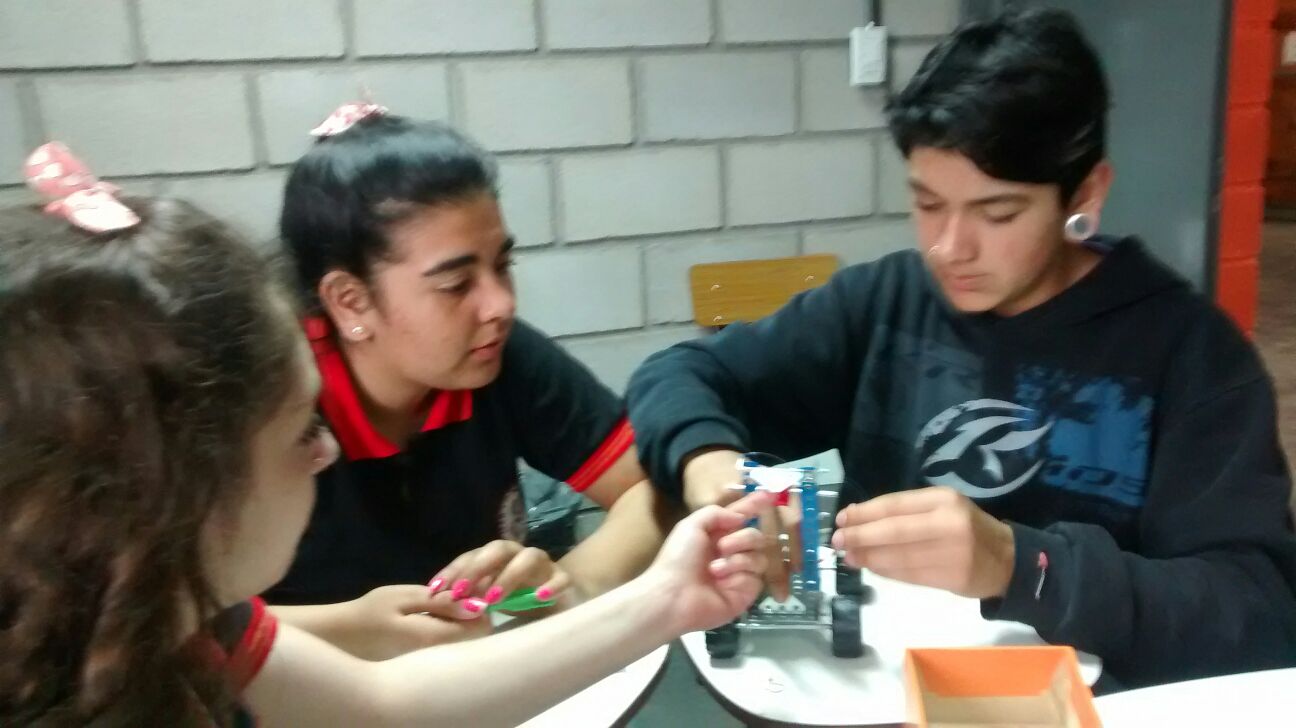 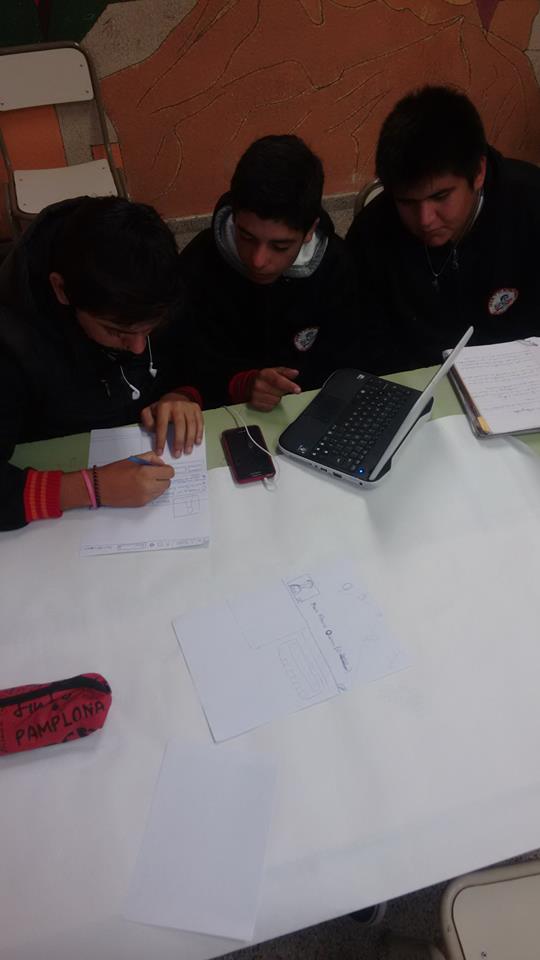 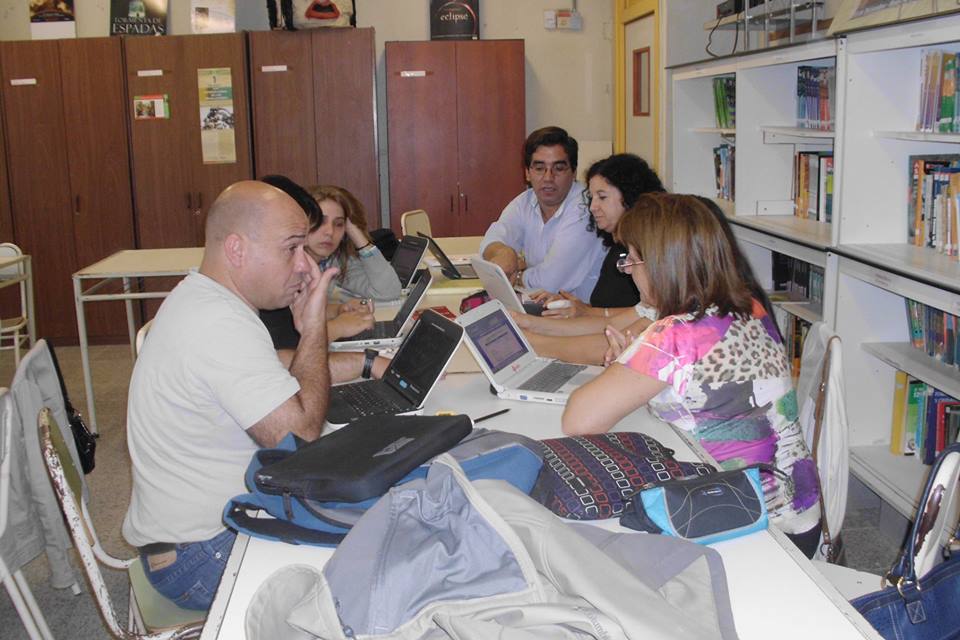 Portada
Modelos de Planificaciones
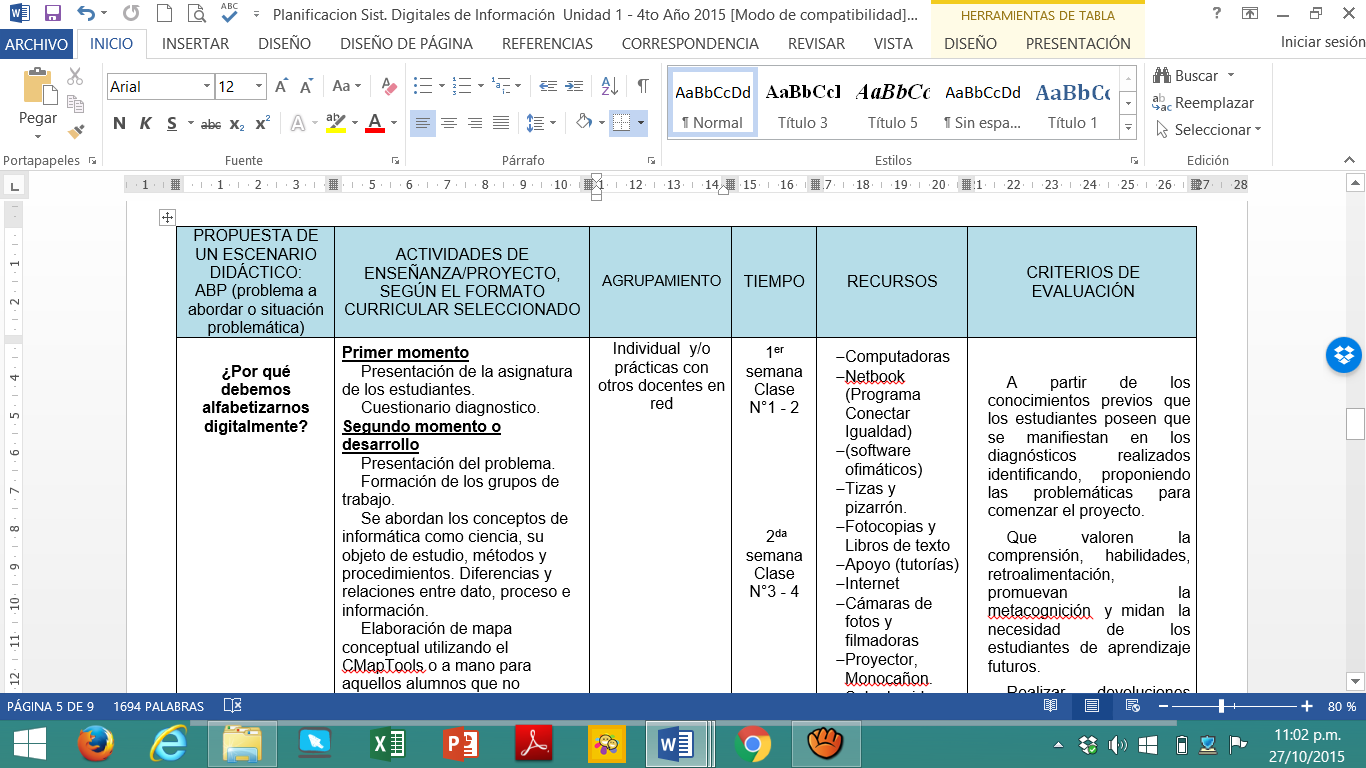 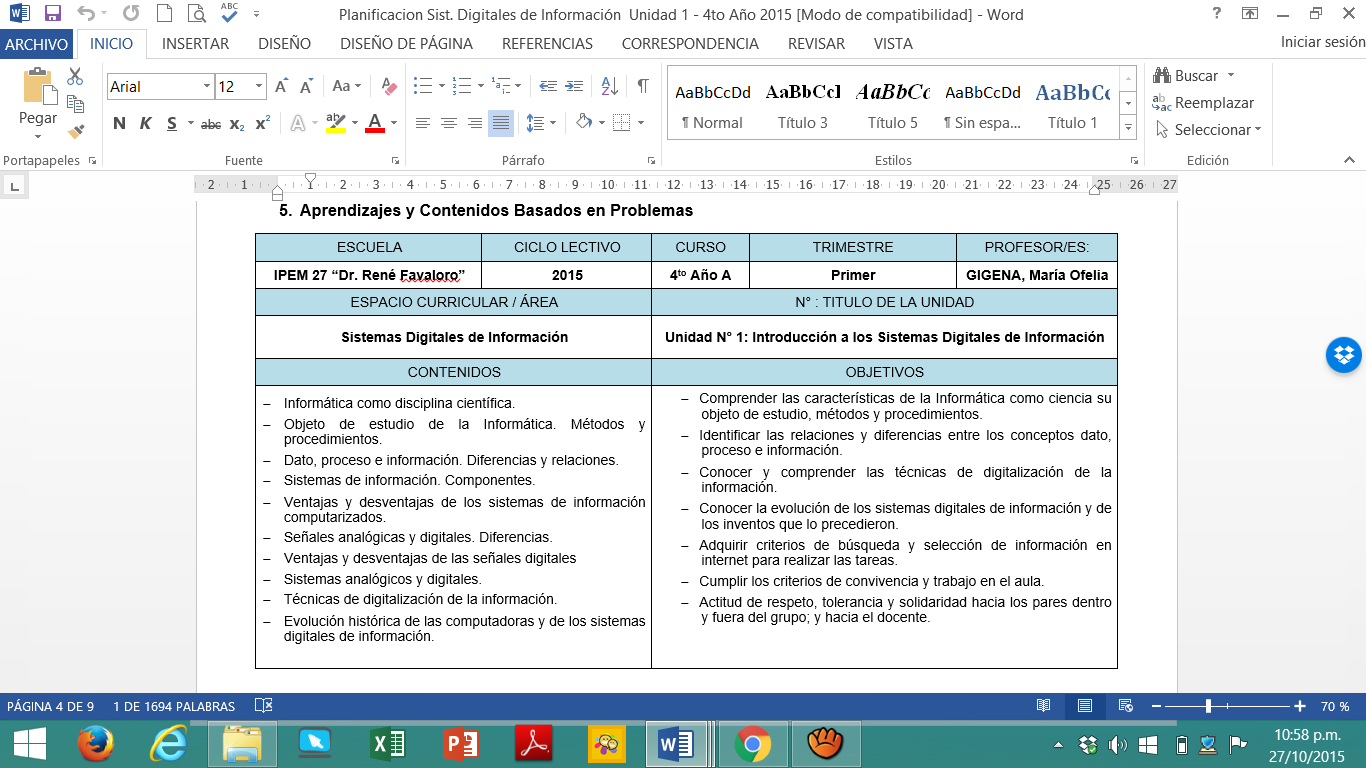 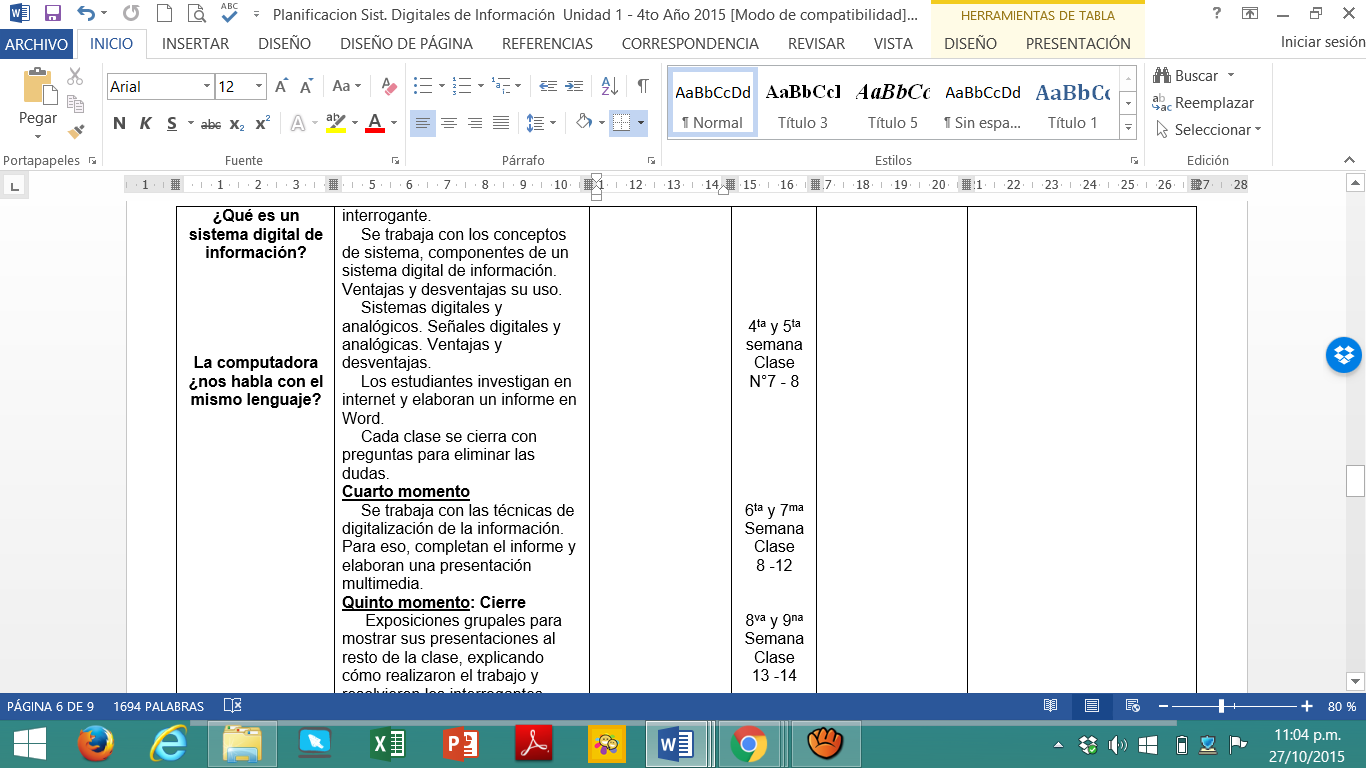 VOLVER
Modelos de Planificaciones
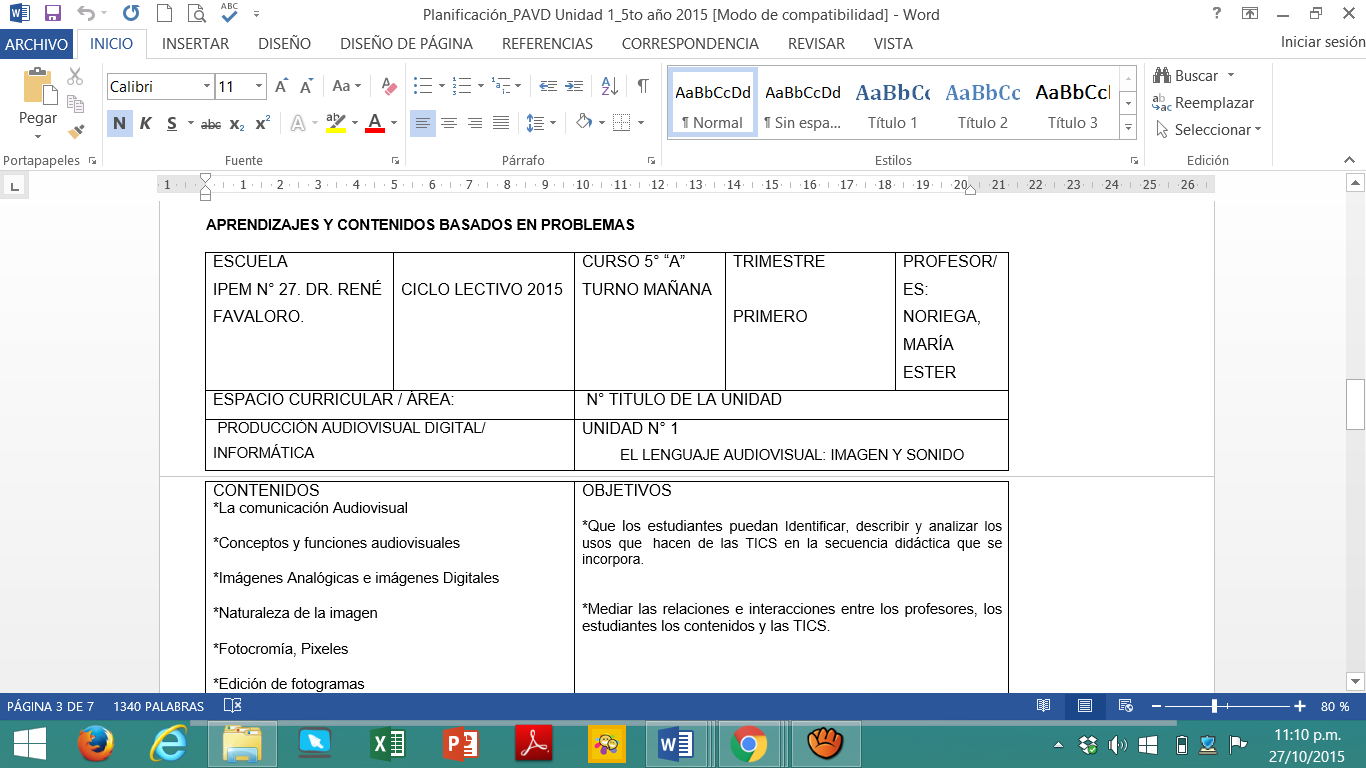 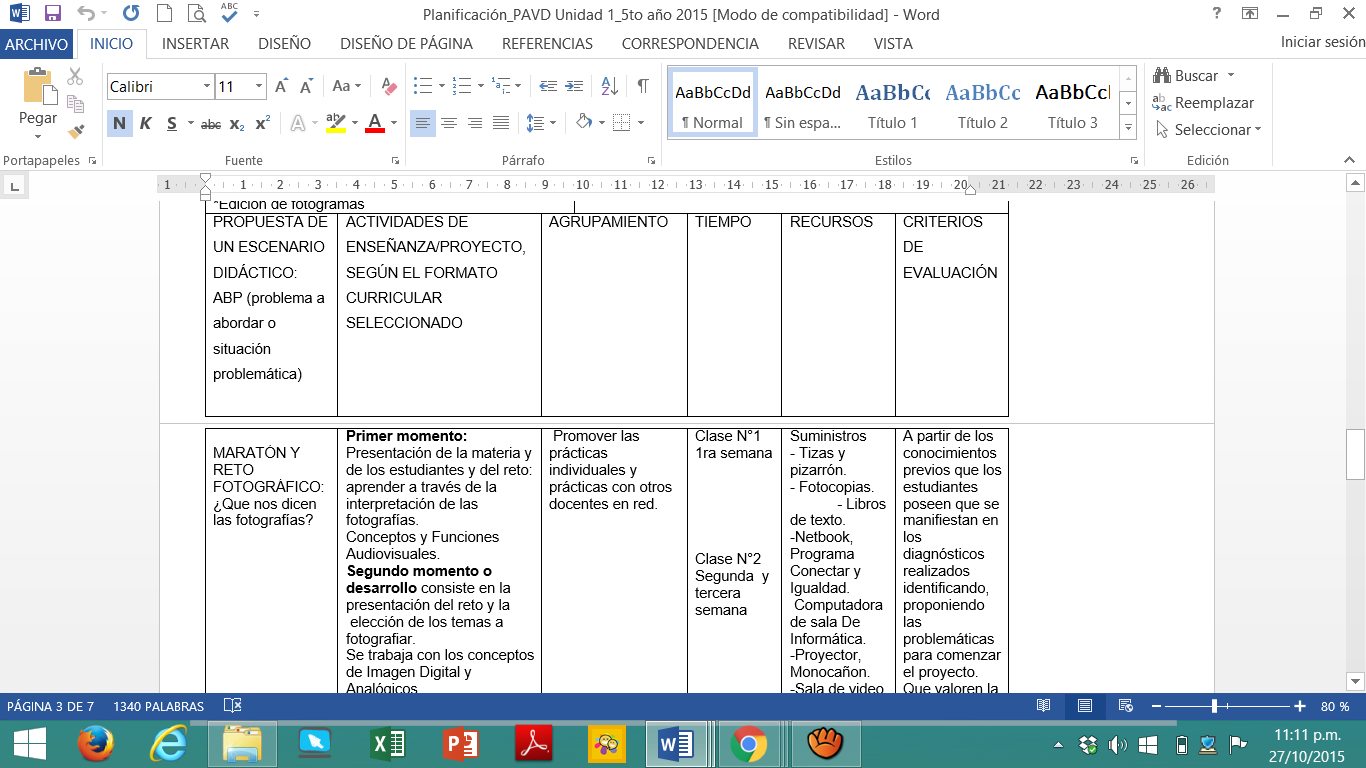 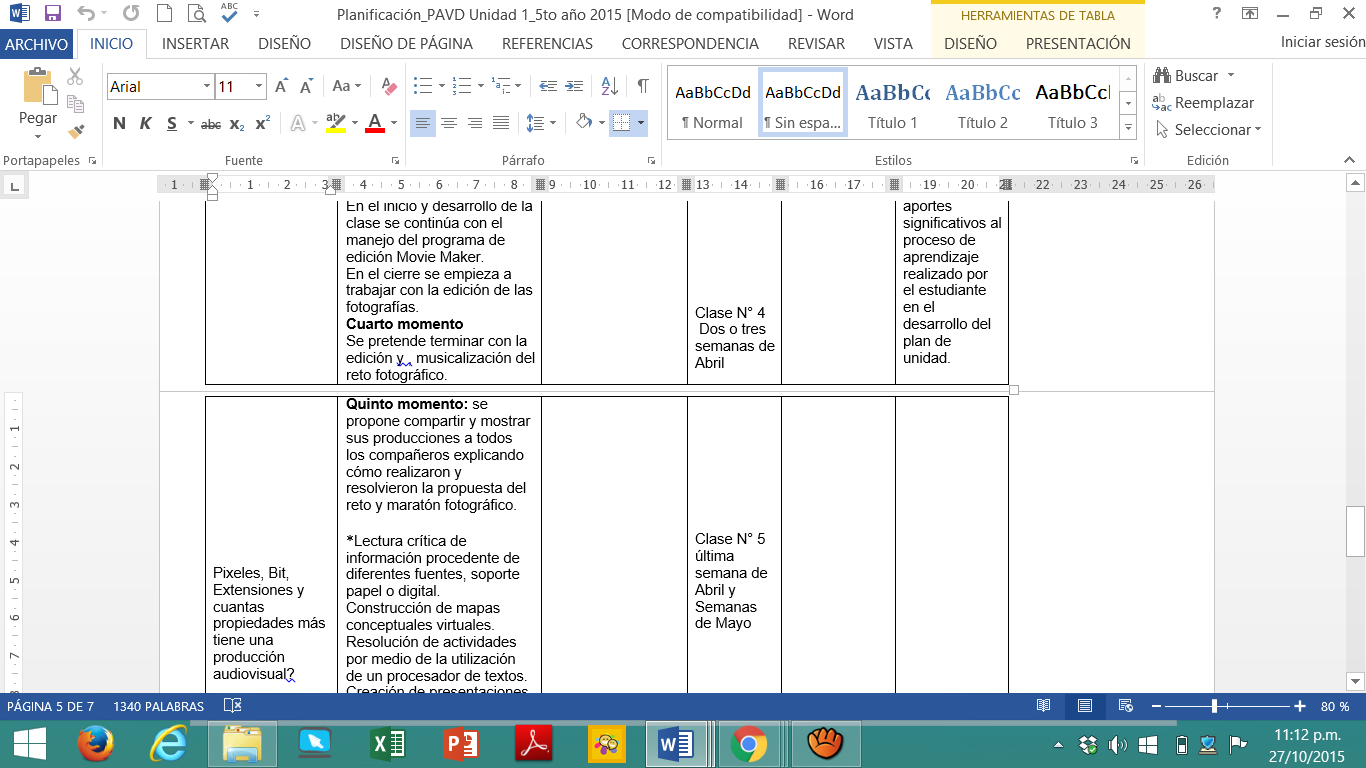 Portada